Federation of Digital Broad-Band Seismograph Networks
The FDSN and Sustainable Seismic Networks


Tim Ahern
FDSN Archive for Continuous Data
Federation of Digital Broad-Band Seismograph Networks
The FDSN:  Origins

  Founded in 1985 to bring together digital broad-
   band seismic networks
  Support national institutions and seismic networks
   moving into the broad-band seismic technology
  Coordinate the location of new seismic stations to
   avoid duplications and promote global distribution
   FDSN has commission status within IASPEI 
    (International Association of Seismology and 
    Physics of the Earth Interior)
Federation of Digital Broad-Band Seismograph Networks
The FDSN: Goals

  Coordinates site selection, data exchange and 
    instrument standardization
   Promotes the installation of seismic stations. There
    are about 2000 broad band sites now; 200 in real
    time (backbone stations)
   Promote a variable network geometry approach:
    local, regional, national, worldwide scales
   Promotes the deployment of ocean bottom
    seismometers
Federation of Digital Broad-Band Seismograph Networks
The FDSN:  A Unique Organization

  FDSN does not have inter-governmental status

   Has no budget

   No permanent staff

   Operated by support offered by member institutions
FDSN Membership in 2011 91 institutions in 67 countries
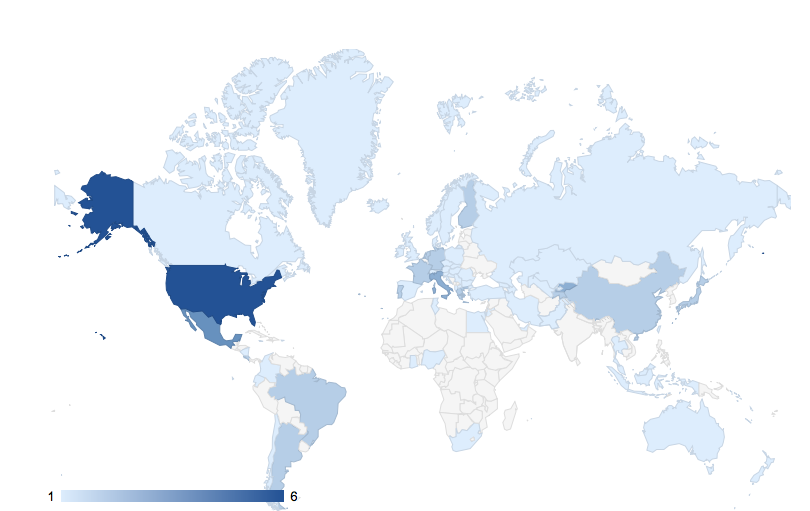 http://www.fdsn.org/forms/membership_form.htm
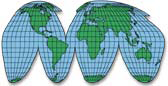 Regional Coordination 
an Important FDSN Function
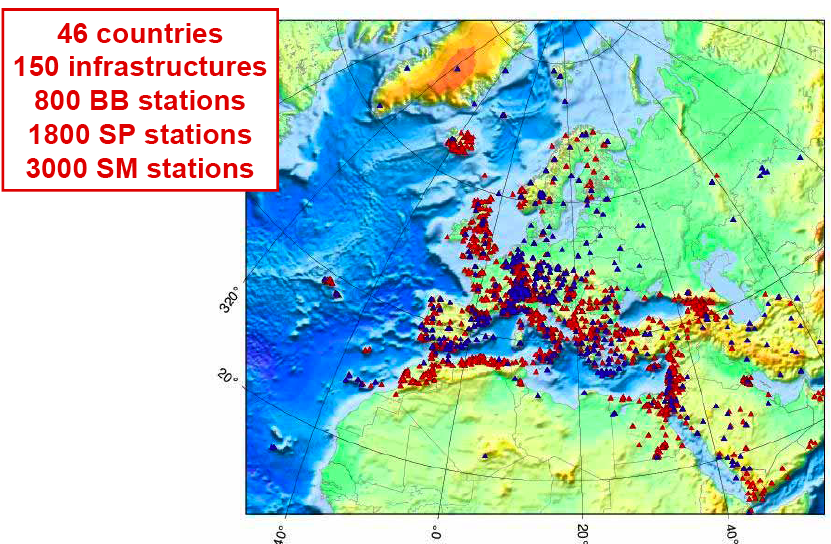 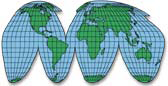 The FDSN Backbone
of 205 stations from 16 Networks
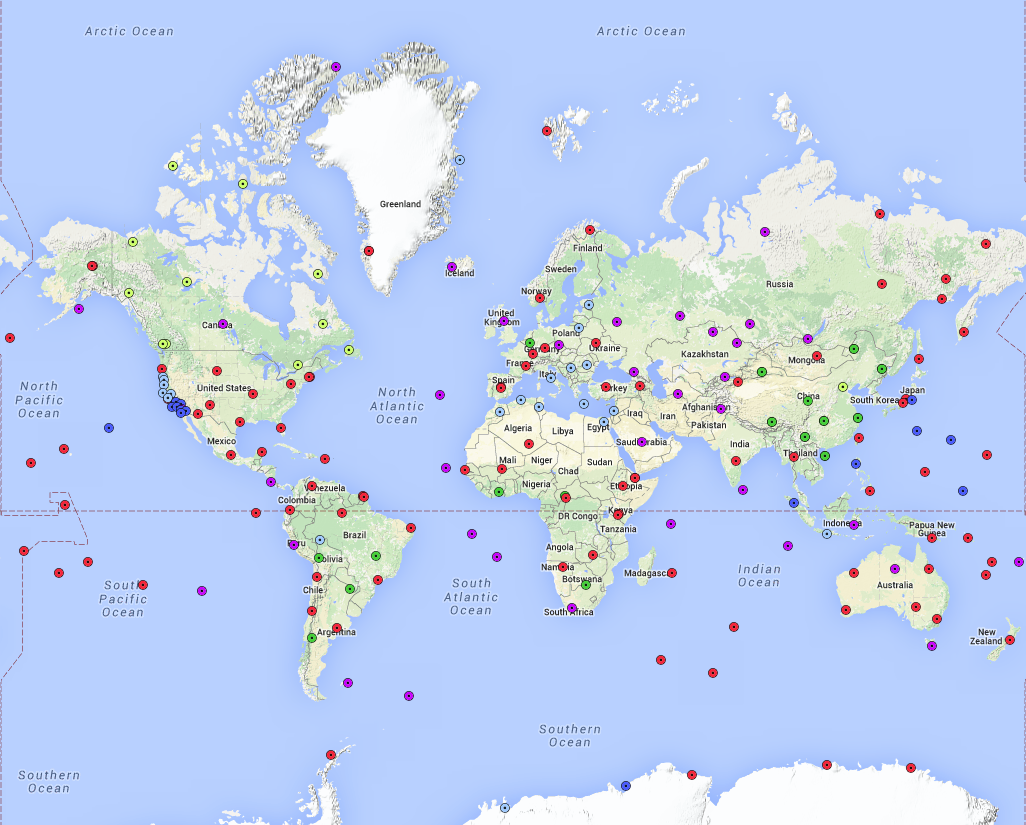 Networks
AU
BK
CD
CI
CN
CZ
G
GE
GT
H2
IC
II
IU
MN
NL
PS
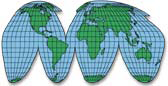 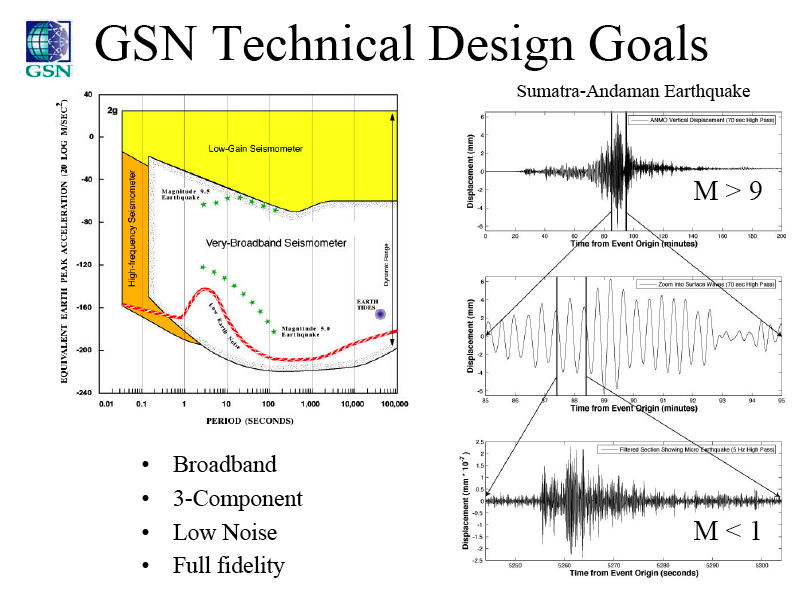 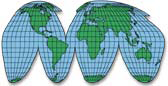 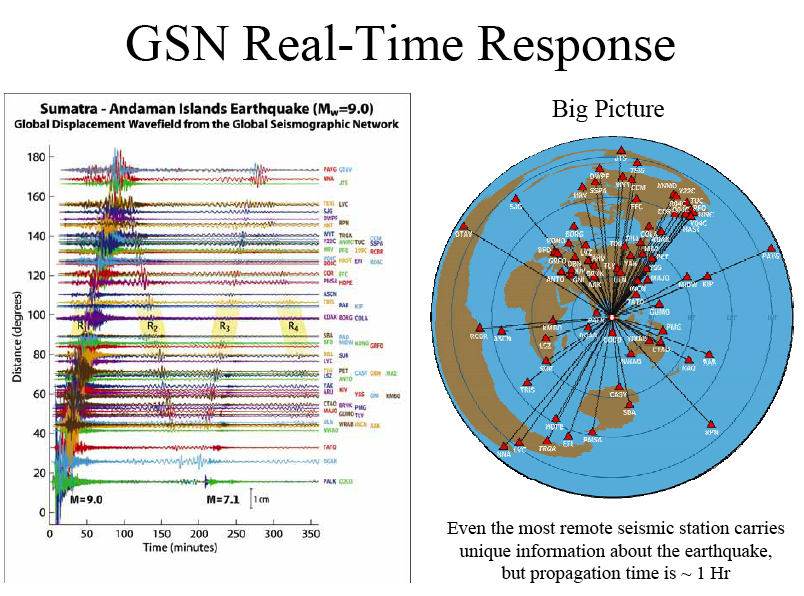 Federation of Digital Broad-Band Seismograph Networks
Data Distribution Performance Goals
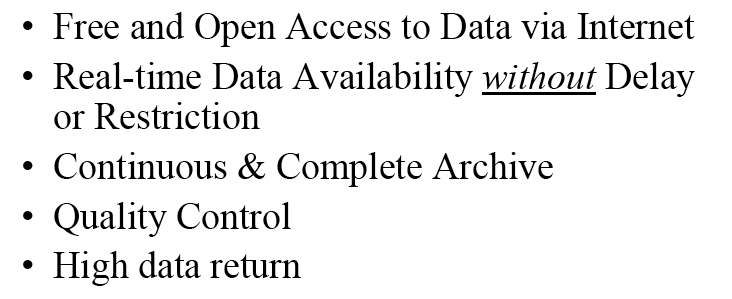 The IRIS Archive (~350 tbytes)
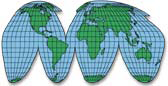 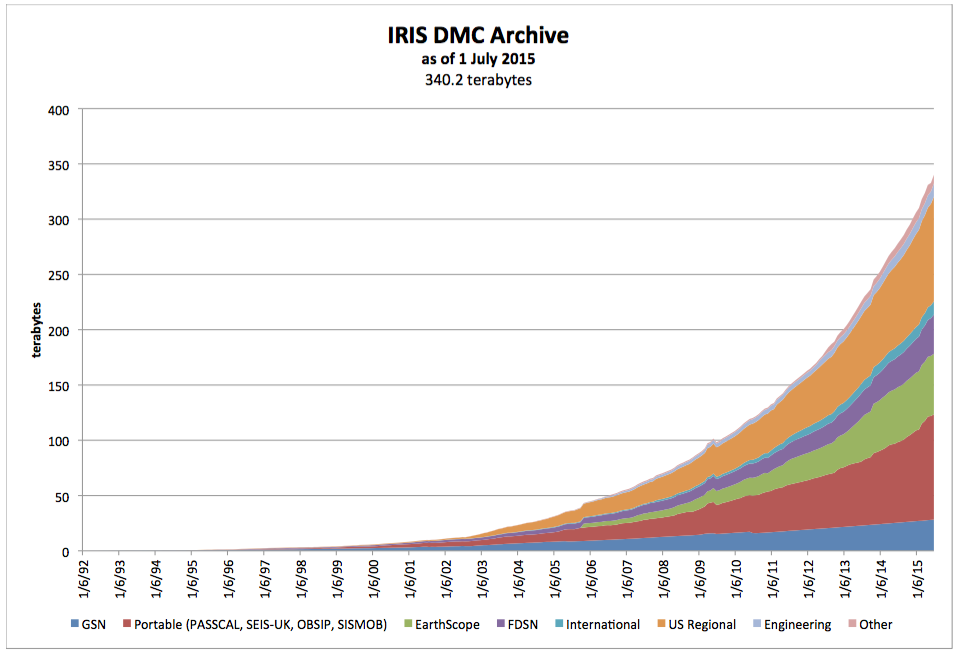 IRIS will ship ~ 1 petabyte in 2015
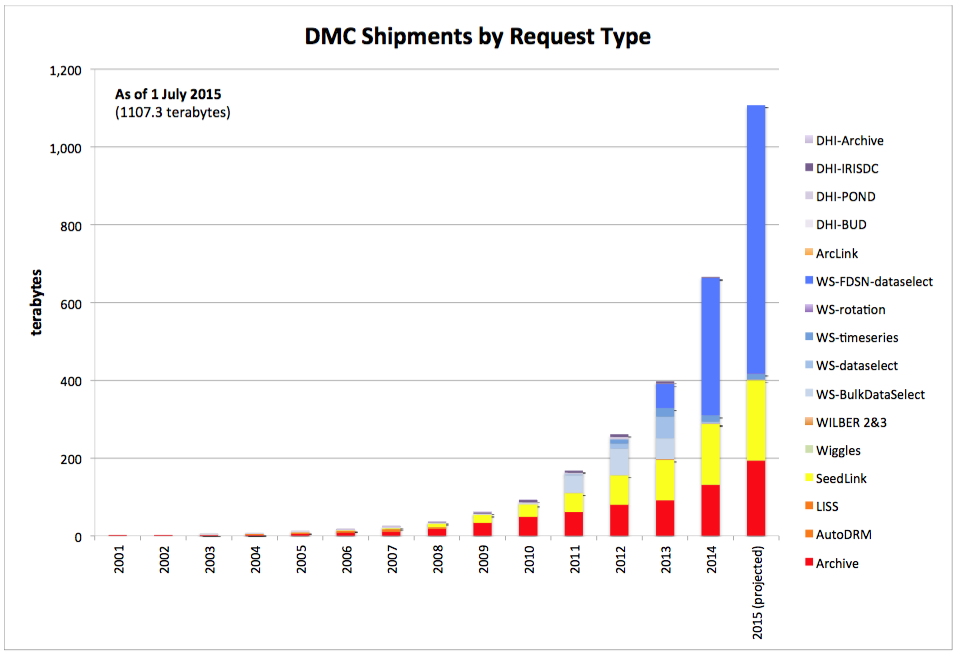 Federation of Digital Broad-Band Seismograph Networks
The FDSN Challenges:

Encourage and support the development and 
Implementation of tools for societal benefit:

  Early damage assessment
  Tsunami and earthquake warning efforts
  Shake maps
  Long-term scientific research
  Source Characterization
Federation of Digital Broad-Band Seismograph Networks
Future Challenges for the FDSN Community:

   Maintain the current infrastructure

   Diversify the offer of products and services

   Improve the coverage of broad band stations

   Enlarge the number of FDSN members
     and broad band stations transmitting real time

   Improve coverage by offering societal advantages

   Increase the number of broad band stations
Federation of Digital Broad-Band Seismograph Networks
THANK YOU!